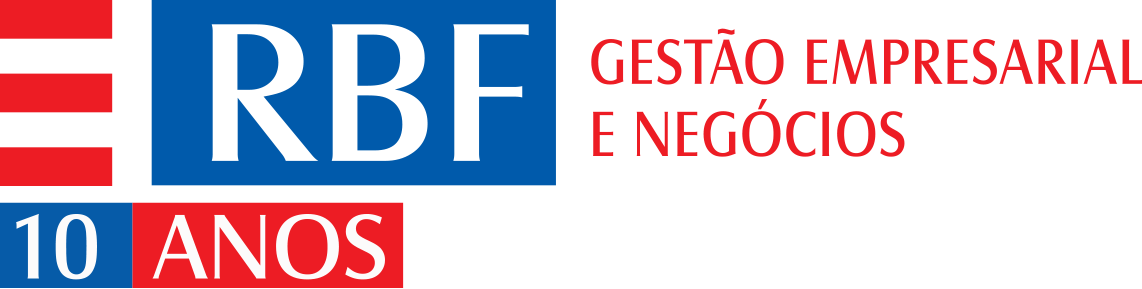 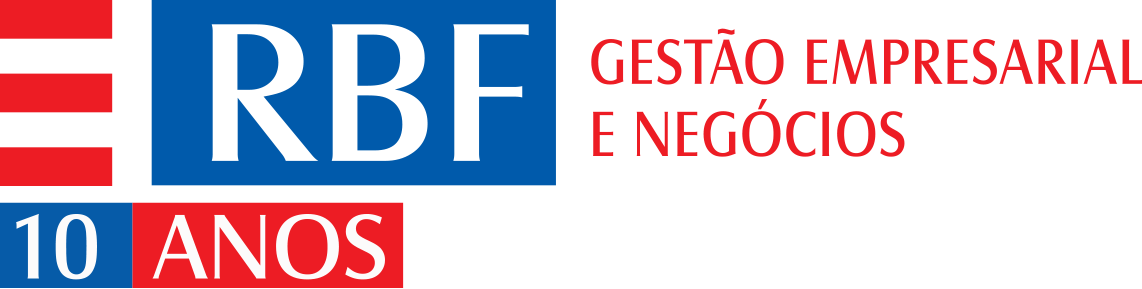 Atuar no dia a dia  do seu negócio até
chegarmos à excelência.
Esse é o Nosso Objetivo.
A RBF difere-se na estruturação de soluções  corporativas otimizando processos, agregando  valor institucional aos negócios de seus  clientes, por meio da redução de custos ou por  aumento da produtividade.
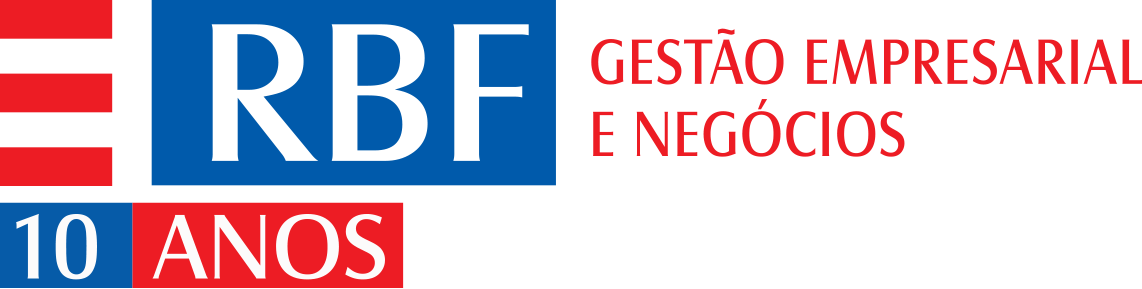 Conheça nossa  trajetória de sucesso
2016
2015
2014
2011
2010
2005
Ampliação do escopo  de atuação – Serviços  jurídicos especializados  RBF JURIDICO.
Ampliação do escopo  de atuação  AUDITORIA E DUE  DILIGENCE.
Ampliação do  escopo de atuação –  Serviços Contábeis  especializados
RBF CONTABIL.
Especialização em  contratação de  operações de crédito de  curto e longo prazos.
Especialização em  gestão de empresas  com dificuldades  financeiras operacionais  com objetivo de reduzir  custos e despesas.
Fundação da  RBF Gestão  Empresarial e  Negócios Ltda.
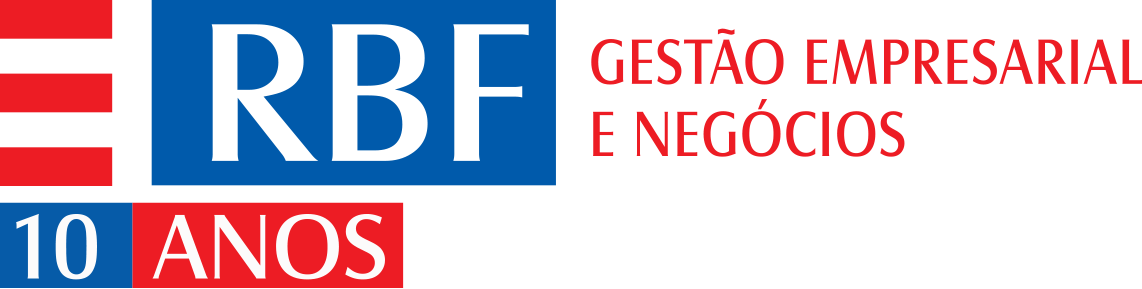 Diferenciais
SEGURANÇA
Atuação com disclouser  e compliance, para  gerar segurança para os  nossos clientes.
AGILIDADE
Metas claras e objetivas.
INOVAÇÃO
Equipes  multiespecializadas.
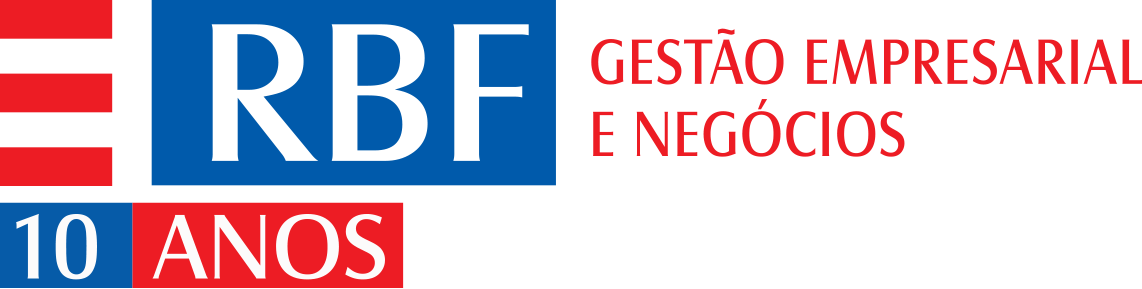 Credibilidade
Nós possuímos Atestados de Capacidade  Técnica para Gestão Administrativa, Gestão  Operacional e Gestão Financeira.
Atestados de Capacidade Técnica para  Implantação e Parametrização de  ERP/ SPA BUSINESS ONE.
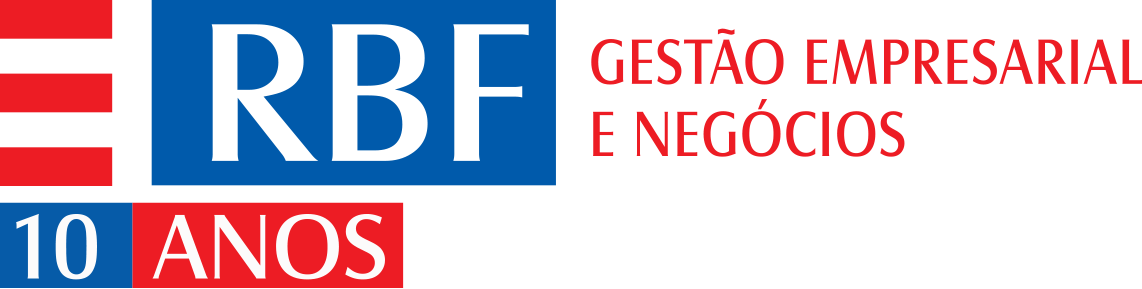 Atuação em Todos  os Setores
Calçados, Perfumaria,  Tecnologia da informação,  Telecomunicações, Educação,
Segurança Patrimonial, Limpeza/Conservação,  Construção Civil, Automotivo e Vestuário.
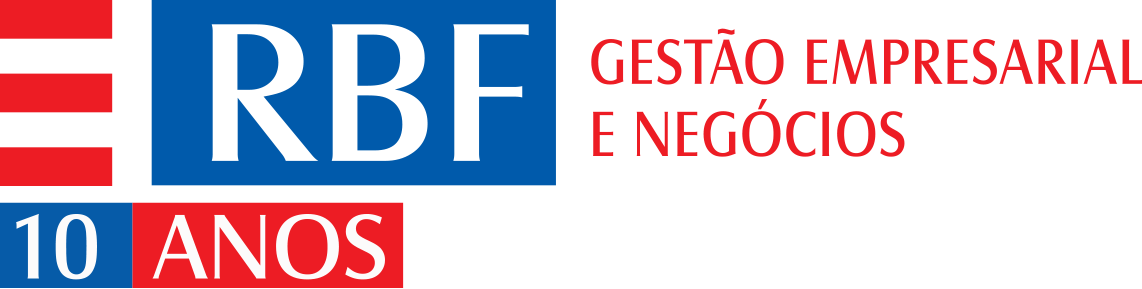 Qualificação e  dedicação estão na  alma do Grupo RBF
Profissionais especializados nas áreas  administrativa, contábil, financeira, societária,  tributária, trabalhista, previdenciária e  governança corporativa, com conhecimentos  técnicos para orientar nossos clientes no  processo de tomada de decisão.
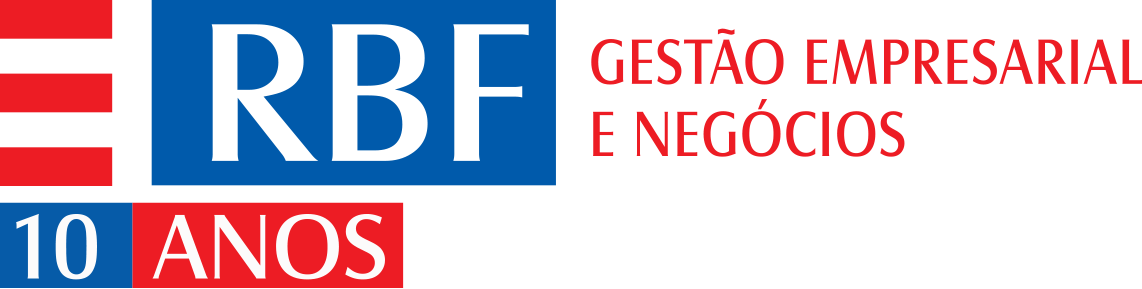 Due Diligence
Consultoria em transações para Due Diligence  fundamentada nas melhores práticas de mercado,  agregando valor aos processos consultivos de  transação, fornecendo análise holística do negócio  e identificando oportunidades.
Participação de Due Diligence.  Operação de R$ 25 milhões
para venda de participação societária.
CONHEÇA NOSSOS SERVIÇOS
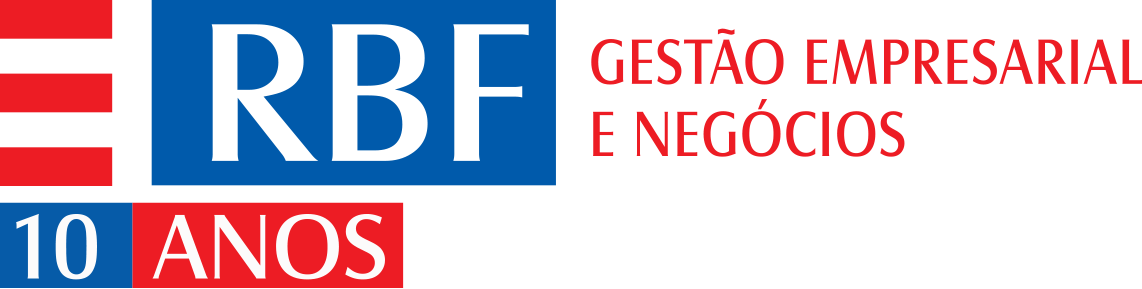 Outsourcing
Atendemos a uma ampla variedade de clientes que  desempenham suas atividades operacionais nos  setores de serviços em geral, industrias, comércio,  entidades filantrópicas, institutos, associações,  entre outros. O perfil de clientes de outsourcing da  RBF Gestão Empresarial é diversificado e nossos  profissionais têm total experiência para auxiliá-los.
Key Services
Escrituração contábil
Escrituração fiscal
Folha de pagamento – Sistemas & Serviços
Gerenciamento administrativo
Gerenciamento financeiro
Atividades paralegais
CONHEÇA NOSSOS SERVIÇOS
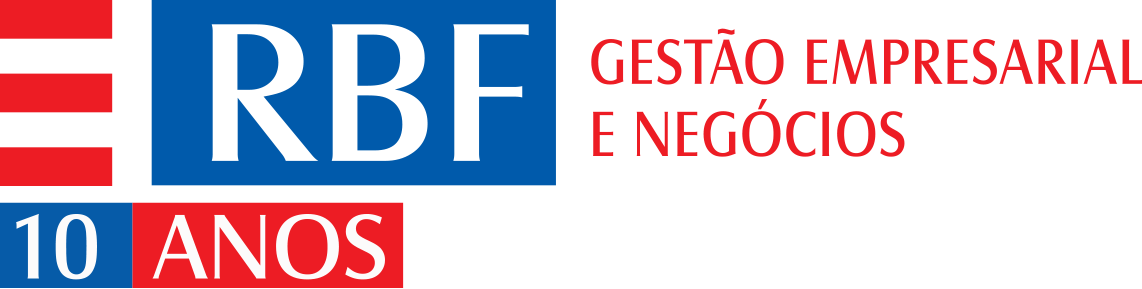 Estratégia e Finanças  Corporativas
Definir alternativas estratégicas e planos  de negócios.

Elaborar projeções econômico-financeiros  e avaliação do negócio. Representar clientes  em transações de venda e compra de  participações no capital.
Organização estratégica para venda de cinco grandes empresas. Movimentação de volume financeiro no montante de  R$ 200 milhões.
CONHEÇA NOSSOS SERVIÇOS
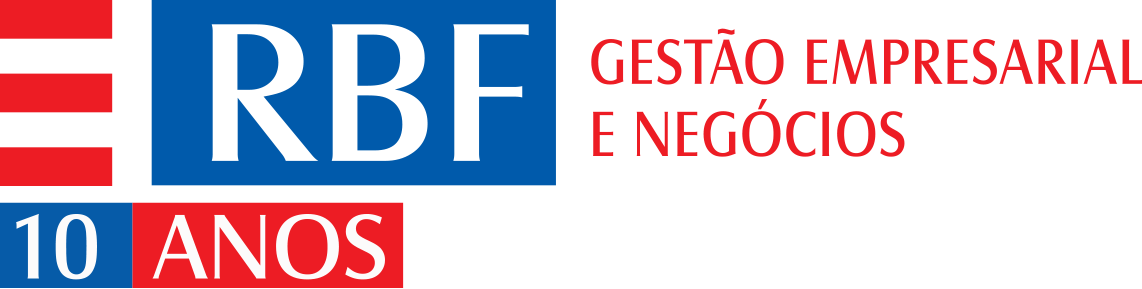 Melhoria de resultados
Gestão de empresa em processo de  crescimento acelerado.
Racionalização de resultados e integração  de empresas recém-adquiridas.
CONHEÇA NOSSOS SERVIÇOS
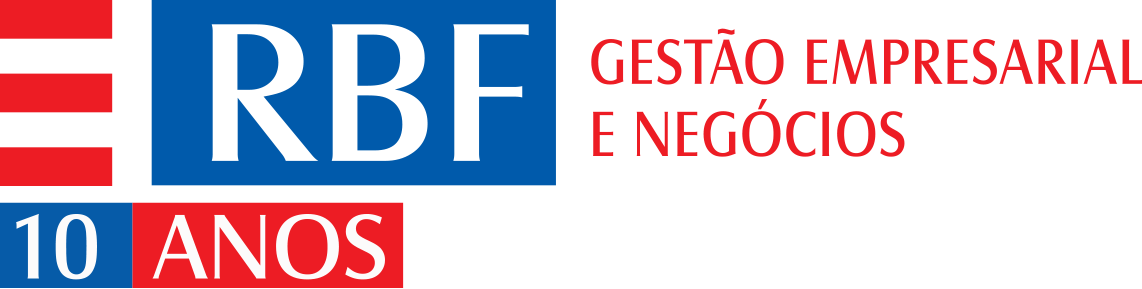 Gestão Financeira  Operacional
Melhorias efetivas das áreas de controladoria,  tesouraria e operações.

Habilitar as empresas para a realização de  transação estratégica: abertura de capital,  venda para comprador estratégico e fundo de  investimentos.
Gestão Financeira em empresas  com faturamento Global de
950 Milhões de reais.
CONHEÇA NOSSOS SERVIÇOS
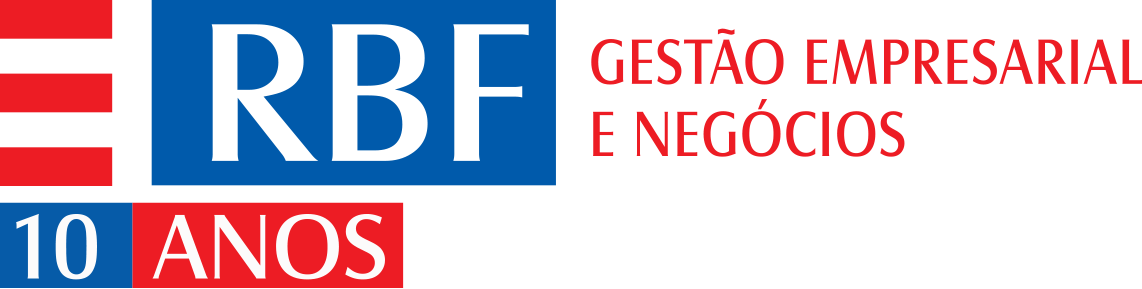 Processos e Serviços  Compartilhados
Implantação e formalização de  processos (fluxos) e ferramentas para  sua melhoria contínua. Organização para  operacionalizar processos transicionais,  segregando as atividades estratégicas e  ligadas ao núcleo do negócio.
Empresas Franquias Boticário e Arezzo.
CONHEÇA NOSSOS SERVIÇOS
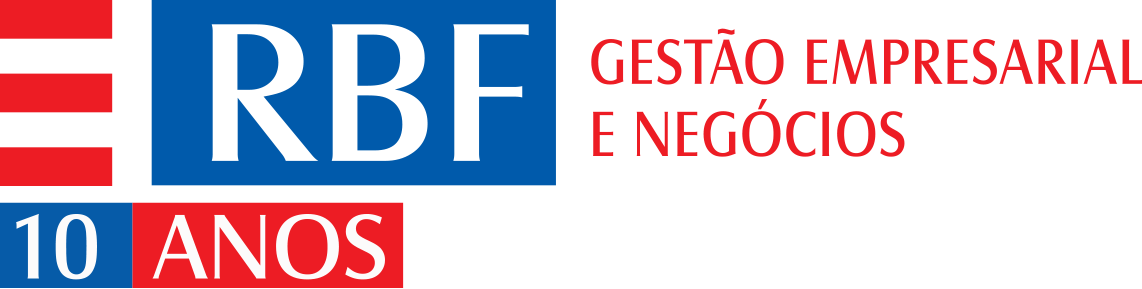 Turnaround
Gestão de empresas em  dificuldades financeiras e  operacionais.

 Programas de redução de custos  e despesas.

Captação e gestão de dívidas de  curto e longo prazo.
Mais de R$ 10 milhões  em redução de despesas de nossos  clientes nos últimos três anos.
CONHEÇA NOSSOS SERVIÇOS
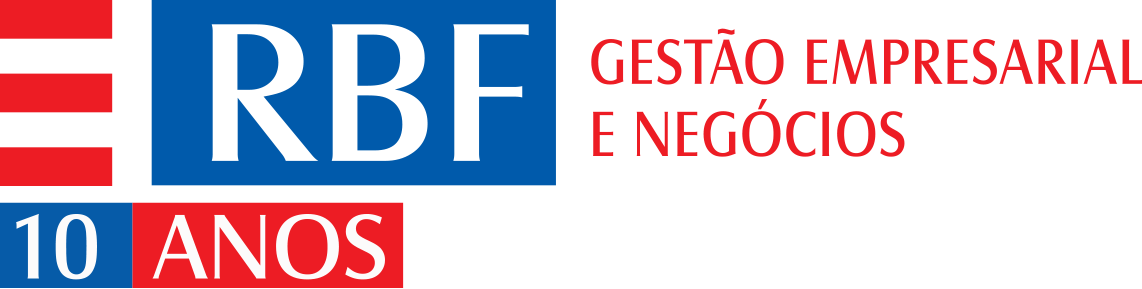 (Mergers & Acquisitions)  Fusões & Aquisições
Planejamento estratégico para  desenvolvimento em longo prazo.

Determinação do preço da empresa-alvo.

Auditoria contábil e legal.
Negociação para venda, compra, fusão,  cisão, bem como para constituição de  alianças estratégicas (Joint Ventures).

Reestruturação societária.
CONHEÇA NOSSOS SERVIÇOS
Governança corporativa.
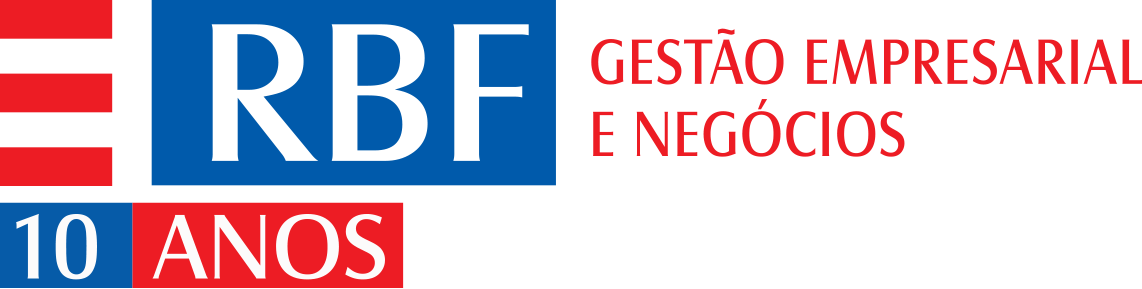 (Structured e Project  Finance) Infraestrutura
Avaliação, desenvolvimento  de estruturas financeiras e  implementação de projetos.
 Preparação e acompanhamento de  financiamento via agências de fomento  (BNDES, FCO).
 Levantamento de recursos via  instituições financeiras nacionais e  internacionais.
CONHEÇA NOSSOS SERVIÇOS
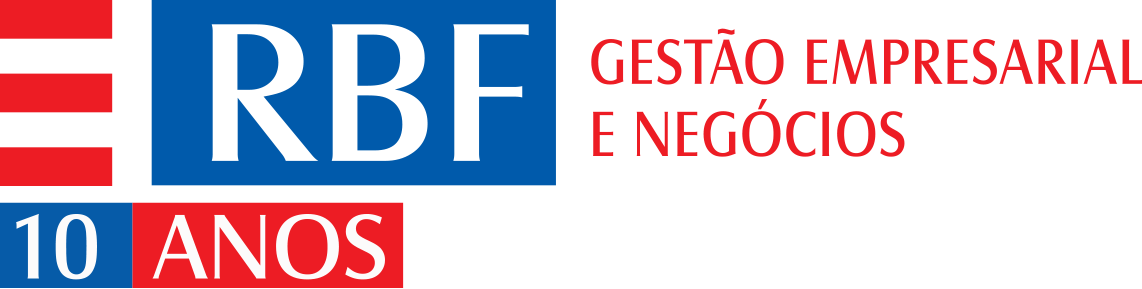 Captação de  Recursos Financeiros
Mais de R$ 300 Milhões de  reais captados em bancos e agentes  financeiros de 2005 a 2016.
CONHEÇA NOSSOS SERVIÇOS
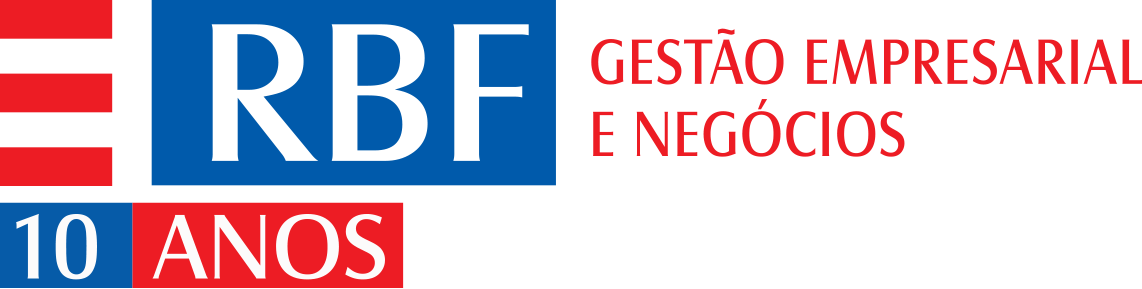 Clientes
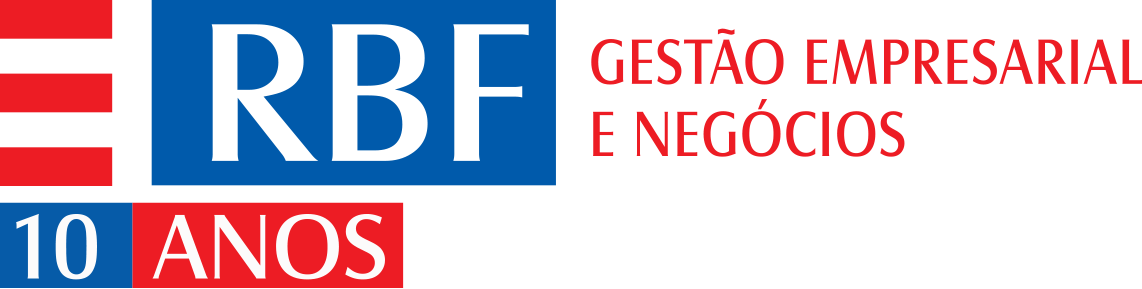 A RBF é uma empresa de negócios com  visão, atuação e rede de relacionamentos  global, com o objetivo principal de levar  excelência a todos os trabalhos realizados,  com soluções inovadoras, englobando
os aspectos financeiros, econômicos,  mercadológicos e estratégicos em  operações de finanças corporativas.
RBF GESTÃO EMPRESARIAL E NEGOCIOS LTDA
RBF CONTABILIDADE E ADMINISTRAÇÃO LTDA
SHCGN 708/709 NORTE. BLOCO A, ENTRADA 9,  1º ANDAR CEP 70741–610 BRASÍLIA/DF
(61) 3962 2983
(61) 8401 7391
QUADRA 04, LOTE 03, SALA 03  SEE SOBRADINhO/DF
(61) 3055 5555
(61) 3387 2499
(61) 9987 9779
CONTATO@RBFGESTAOEMPRESARIAL.COM.BR
CONTATO@RBFCONTABIL.COM.BR
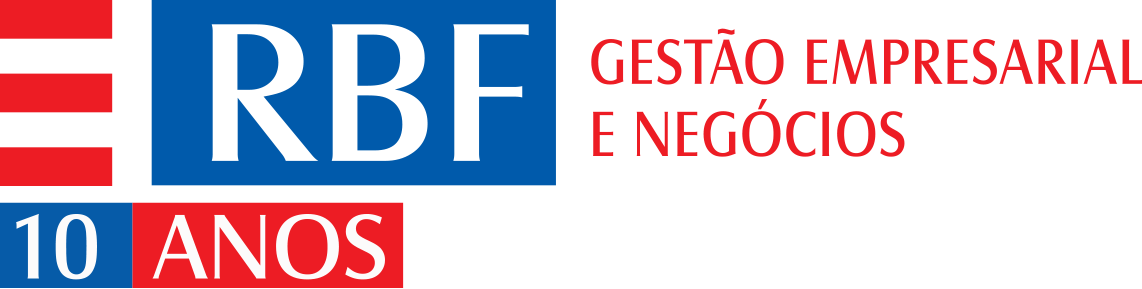